Basic First Aid
Immediate and temporary care given to an ill or injured person until medical professionals take over the situation
Good Samaritan Laws
Protects individuals that assist a victim during a medical emergency
The law assumes that there is no medically trained person available to assist the victim.  
Since the Good Samaritan typically does not have medical training, the law protects him or her from being liable from injury or death caused to the victim during a medical emergency.
First Steps
Is the area safe?
Check the victim- what condition are they in? are they breathing? Can they talk to you? 
Call for help- provide as much information as you can. (name, age of victim, location, type of injury or illness)
Care for the victim- do what you can to keep them breathing, their heart beating, and stop any major bleeding
Universal Precautions
Steps to prevent the spread of disease and infection
Wear gloves when coming into contact with any bodily fluids 
Wash your hands after providing first aid
Use a mouthpiece when providing CPR or rescue breathing
Taking off Dirty Gloves
http://www.youtube.com/watch?v=cxfbYvbtH4k&list=PLKq9YvVCvyqEuMEVXsK94ArjBKZZZm8xu

Everyone gets a pair of gloves
Teacher will spray something on your gloves
Try to get them off without getting any “bodily fluids” on you or someone else.
Use the steps from the video
Allergic Reaction
Anaphylaxis: sudden severe allergic reaction
Breathing difficulty
Fainting
Rash
Swelling in the throat, lips, mouth
Metallic taste in mouth
Treatment: call 911, use an epi pen if available
Watch Video
Bleeding
Continuous bleeding can be life threatening. 
Wear gloves
Call 911 if needed
Clean the wound with soap and water
Cover with sterile gauze or clean cloth
Press your palm firmly against the gauze, apply steady pressure
If you soak through one gauze pad, just add another on top and keep applying pressure
Secure the gauze in place
Use a pressure point if bleeding is not slowing.
Bleeding practice
Find a partner
One of you is bleeding
Use the gauze to apply firm pressure.
Use your triangular bandage to secure the gauze in place
Switch, so the other person can practice
Nose Bleeds
Occurs when:
Dry air irritates the lining of the nose
An injury to the nose occurs (hit with a ball, etc)
With allergy problems
Pinch the nose closed
DO NOT TILT THE HEAD BACK
Breathe through your mouth
If it doesn’t stop after 20 minutes seek medical attention
Burns
First Degree- involves only the outer of skin- turns red and swollen
Second Degree- involves the outer and middle layer of skin- the skin is very red and blisters
Third Degree- burns through all layers of skin and into the tissue, muscle, and bone underneath- requires immediate medical attention
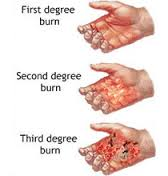 Burn treatment
Objective: to stop damage to layers of skin and preserve healthy tissue
http://www.youtube.com/watch?v=Y7PhdGYg9lc
Cool the burned area by holding it under cool running water for 5 minutes or wrap it loosly with moist cool cloths (DO NOT USE ICE)
Cover it with a sterile gauze bandage
Choking
An object is stuck in the persons windpipe, cutting off the flow of air
Symptoms: clutching the throat, inability to speak, difficulty breathing, turning blue in the face or lips, loss of consciousness
Encourage them to keep coughing
Perform the Heimlich maneuver
http://www.youtube.com/watch?v=tEIiEAn7b-U
Muscle and Joint Injuries
Sprain: injury to the ligaments that hold a joint together
Strain: tear in the muscle
RICE
R: Rest- stop using it for a day or two
I: Ice- 20-30 minutes, 3x a day
C: Compression- wrap it with a stretch bandage
E: Elevation- keep the injured area above the heart
Poisoning
Poison: any substance that causes injury, illness, or death when it enters the body
Poison Control Center: round the clock service that provides emergency medical advice on how to treat victims of poisoning 1-800-222-1222
Provide them with:
Your name, location, and telephone number
Victims age, weight, and condition
Name of poison
Amount of poison they ingested
Do not give the person anything to eat or drink until Poison Control tells you
Shock
Life threatening condition because the heart is not delivering enough blood to the body
Symptoms: cold, clammy skin; weak rapid pulse; faintness, weakness, confusion; loss of consciousness
Treatment: Lie the victim down and raise their feet 12 inches, monitor their breathing, keep them warm and comfortable